Towards an anti-essentialist understanding of international education
Xiaowei Zhou  (Edinburgh Napier University) & 
Richard Fay  (The University of Manchester)
Outline of the presentation
Links to intercultural dialogue
Introducing our teaching contexts 
One possible understanding of the contexts: the large-culture approach 
An alternative understanding of the contexts: the small-culture approach (Holliday, 1999; Singer, 1998)
Conclusions
Links to intercultural dialogue
The complex culturality of educational contexts = a site for intercultural dialogue?
“deeper understanding of diverse perspectives and practices” – developing understandings of the complex culturality of these educational contexts
Xiaowei-Richard = collegial intercultural dialogue?
Introducing our teaching contexts
Xiaowei’s teaching context:
… situated in a Business School
… teaching “Intercultural Business Communication” (hereafter “IBC”) at both programme and modular levels
… Masters students on the IBC module include:
In terms of nationality …
Or, in terms of programme of study …
[Speaker Notes: A total of 103 students, who come from 27 nationalities (Belgium, Bulgaria, China, Croatia, Afghanistan, Austria, Czech, France, Germany, Greece, Hungary, India, Italy, Netherlands, Nigeria, Norway, Poland, Portugal, Russia, Slovakia, Spain, Sudan, Switzerland, Thailand, USA, UK, Ukraine) and seven MSc programmes (Business management, International HRM, International Business management, IBC, IBC with TESOL, International Marketing, Flexibly managed).]
Introducing the contexts (continued …)
Richard’s teaching context:
situated across Schools of Education and Arts, Languages & Cultures [Humanities Faculty]
MA TESOL, MA IC, PhDs [programmes]
LEIP class – 17 nationalities with only 23 students
MA IC seminar – American, German-Italian, Hong Kong Chinese, mainland Chinese, Thailand, ‘global nomad’ of Jamaican heritage [large culture characterisation]
even the ‘British’ students are mostly ‘journeying’ TESOL-ers and IC-trainers
Doctoral students – 4 from UK, + Canadian, Greek, Iceland, India, Indonesia, Swedish, Thai [large culture characterisation]
-> lay understanding
[Speaker Notes: Should I focus on the diversity of (national) identities? And/or bring out the Chinese dimension of relevance for this talk?]
Xiaowei
 full ‘insider’ for P.R.China
 privileged ‘outsider’ for the UK 
 relative ‘outsider’ to teaching in the UK
 full ‘insider’ as a student from P.R.China in the UK
Richard
 full ‘insider’ for the UK
 complete ‘outsider’ for P.R.China
 full ‘insider’ to teaching in the UK 
 full teaching ‘insider’ with students from P.R.China in the UK
Our ‘insider’/ ‘outsider’ understandings of the teaching contexts
shared desire to understand the complex culturality of our contexts
 decision to initially focus on the ‘Chinese student’ phenomenon …
 … by combining our specialised understandings:
-> Literature
One possible understanding of our teaching contexts: the large-culture approach
Some insights from the literature about ‘Chinese students’ from a ‘Western’ point of view …

 ‘Chinese students’ are ‘passive recipients of knowledge’ and  ‘quiet   learners’ in the classroom; they ‘lack in critical or independent thinking’ (Ballard & Clanchy, 1991);
 They are ‘given to rote learning without developing real understandings’; they view knowledge as a reproduction of what they learn (Carson, 1992);
 ‘Chinese students’ are oriented to collective ways of thinking and think as the group thinks (Carson & Nelson, 1996);
  ‘CHC students’ believe that success is attributed more to personal effort than to innate ability (Biggs, 1996).
[Speaker Notes: This is what I suggest to start with when moving on to the large-culture understanding, i.e. what we learnt from the literature. OK, this maybe answers my last Q (re diversity or Chinese students emphasis), As we are emphasising the Chinese as a case in point we need to speak about our context slides carefully and make this transition clear. Also, This is part of our Abstract: “As intercultural researchers, we seek to better understand what this might mean for all those participating in it. In this paper, informed by our experiences of teaching internationalised classes (which include students from the Chinese-speaking world), we discuss HOW to develop this understanding. We could draw on our contrasting insider and outsider perspectives:  specifically, Xiaowei is originally from P.R. China, has undertaken interculturally-focused postgraduate studies in the UK, and has recently begun teaching Chinese-speaking students in the UK; and Richard is from the UK and has limited experience of China but substantial experience of interacting with his Chinese-speaking students in the UK. Thus, using constructs such as ‘Asian’ or ‘Chinese students’, ‘Western lecturers’ and ‘UK higher education’, we might work towards a cross-cultural, comparative explanation of this phenomenon.” Do we do have a slide for this kind of analysis? How does it fit along with the large-culture example?]
One possible understanding of our teaching contexts: the large-culture approach (continued …)
Some insights from the literature about ‘Western lecturers’ from a ‘Chinese’ point of view (Huang, 2005):

 the lecturers “did not logically organise their lectures”, while the students expect the lecturers to “make everything clear for them, including the difficult points and the important points”;
 the lecturers “do not feel constrained to follow the textbooks and the syllabuses”;
 the lecturers do not give clear definition of terms and concepta; and
 there is too much student participation in the classrooms, while the students are used to working individually in China.
-> Large-culture understanding
One possible understanding of complex teaching contexts: the large-culture approach
‘givens’ about (individuals from) Country A
‘givens’ about (individuals from) Country B
prescribe
prescribe
compare
characteristics 
of collective communication
characteristics 
of collective communication
[Speaker Notes: This is what I suggest as the second step in our development of a large-culture understanding, i.e. we became aware of the “large-culture approach” from Holliday’s work and found it perfectly capture the patterns in existing literature..]
exploring
US
IT
(with our ‘insider’/
‘outsider’ perspectives)
(the phenomenon of 
‘Chinese’ students in the UK)
relatively complex
simplistic
Some reflections on the large-culture approach
The large-culture approach seems to provide a convenient tool to make (often national-level) cross-cultural comparisons.
However, our approach, not strictly comparative, but still problematically large-culture in approach:
-> Small-culture understanding
[Speaker Notes: The 2nd-stage of the example should illustrate how ‘reality’ does not necessarily happen as what a large-culture understanding could explain, and therefore serves as a transition to our following small-culture exploration.]
An alternative understanding of our teaching contexts: the small-culture approach (Holliday, 1999)
Possible cultural and contextual influences
Possible cultural and contextual influences
interpret
interpret
Explore the interactional dynamic
Actual communication of an individual from Country A
Actual communication of an individual from Country B
[Speaker Notes: We start with a brief explanation of the key idea of the small culture approach.]
An alternative understanding of our teaching contexts: the small-culture approach (continued …)
National culture (including urban, village, regional and other activity cultures)
Professional-academic
 cultures
International education-related cultures
Host institutional culture
Student culture
Classroom culture
This figure is our reproduction of Holliday’s “host culture complex” (p.29, 1994).
[Speaker Notes: We continue to explain the small-culture approach as situated in a teaching context.]
An alternative understanding of our teaching contexts: the small-culture approach (continued …)
\
Lecturers
in Uni
A
Mid-aged
people
Lecturers
In Uni
B
“Post-80’s”
EFL teachers’
community
EFL learners’
community
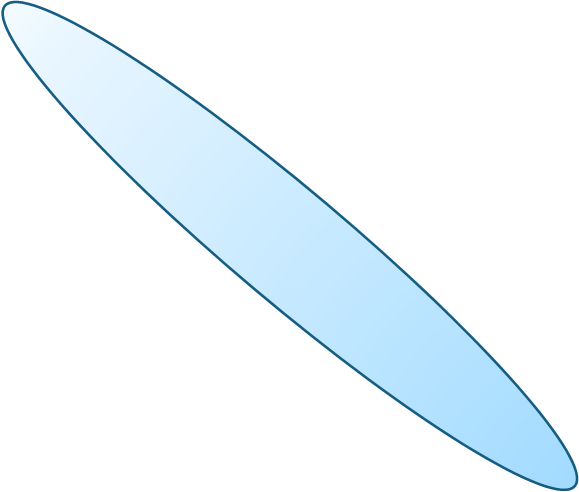 Sojourners’
community
UK 
academy
Music band
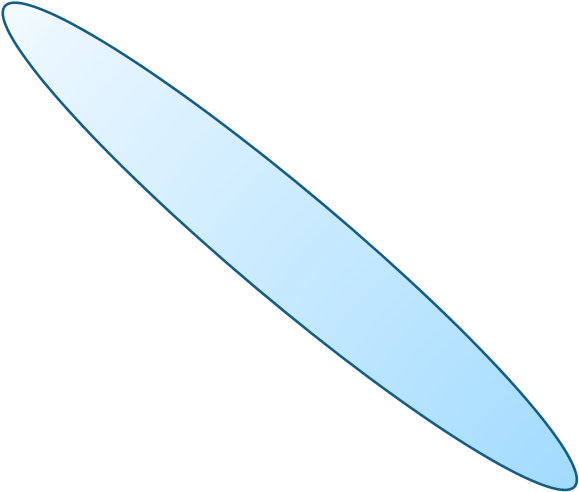 UK 
academy
UK
China
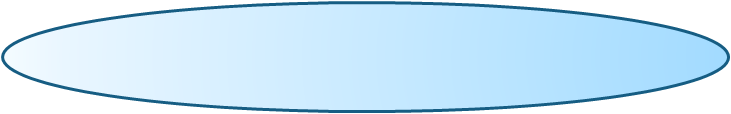 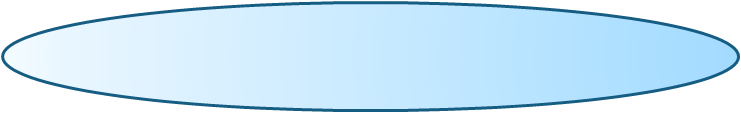 Richard
Xiaowei
interculturalists’
community
Interculturalists’
community
[Speaker Notes: We then add Singer’s work to our understanding and use the “cultural star” to illustrate our complex culturalities. Also mention that our students’ culturalities could be interpreted in similar ways.]
complex
contextualised
US
IT
complex
complex
An alternative understanding of our teaching contexts: the small-culture approach (continued …)
[Speaker Notes: We use the 3rd version of the example here with richer details that would therefore enable us to deliver a small-culture analysis of the scenario in the following slides.]
An alternative understanding of our teaching contexts: The small-culture approach (continued …)
Disciplinary culture: 
Intercultural Communication
Disciplinary culture: 
Business-related studies
The lecturer’s 	expectations, 	experience and 	preferred teaching approach
The culture of 
the UK HE
Xiaowei’s 
teaching context
Other
cultural 
influences …
Host institutional culture: the Business School
The culture of 
postgraduate education
The HE cultures in the 
students’ home countries
Students’ expectations and 	ways of learning brought  from 	their previous academic 	contexts
15
15
[Speaker Notes: Based on the information provided in the 3rd version of the scenario, I attempt to interpret my teaching context as above.]
An alternative understanding of our teaching contexts: The small-culture approach (continued …)
Disciplinary culture: 
Intercultural Communication
Disciplinary culture: 
TESOL
The lecturer’s 	       expectations, 	                experience and preferred teaching approach.
The culture of 
the UK HE
Richard’s teaching context
Other
cultural 
influences …
Host institutional culture: School of Education
The culture of 
postgraduate education
The HE cultures in the 
students’ home countries
Students’ expectations and 	ways of learning brought  from 	their previous academic 	contexts
-> Conclusions
[Speaker Notes: Add your interpretation of your teaching context?]
Concluding remarks
Large-culture approach:
 Prescriptive
 Top-down
 Essentialist
 Culturist (human thinking and 
  behaviour is determined by culture)
 Ruling out explanations other than    explanations based on national/regional cultures
Small-culture approach:
 Interpretive
 Bottom-up
 Non-essentialist
 Operationalist (culture emerges through human interaction)
 Open to all possible explanations, including explanations based on national/regional cultures
[Speaker Notes: A summary of the two approaches.]
Concluding remarks (continued …)
Teaching 
context B
Teaching 
context A
We are working in contexts that are both similar and different, but not necessarily in national-level terms …
[Speaker Notes: A final comment.]
Thank you!

Xiaowei: leazxw113@hotmail.com Richard: frjfay@aol.com